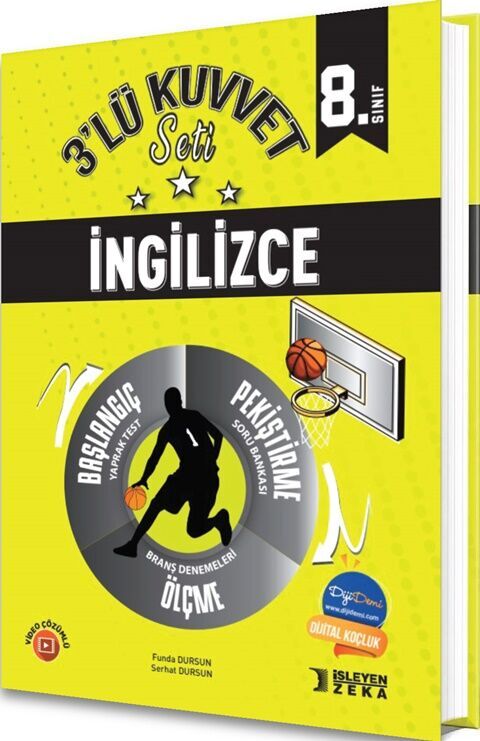 Bu sunum İşleyen Zeka’nın katkılarıyla hazırlanmıştır.
İşleyen Zeka örnek içeriklerine aşağıdaki linkten ulaşabilirsiniz:
https://www.egetolgayaltinay.com/contents/1/5
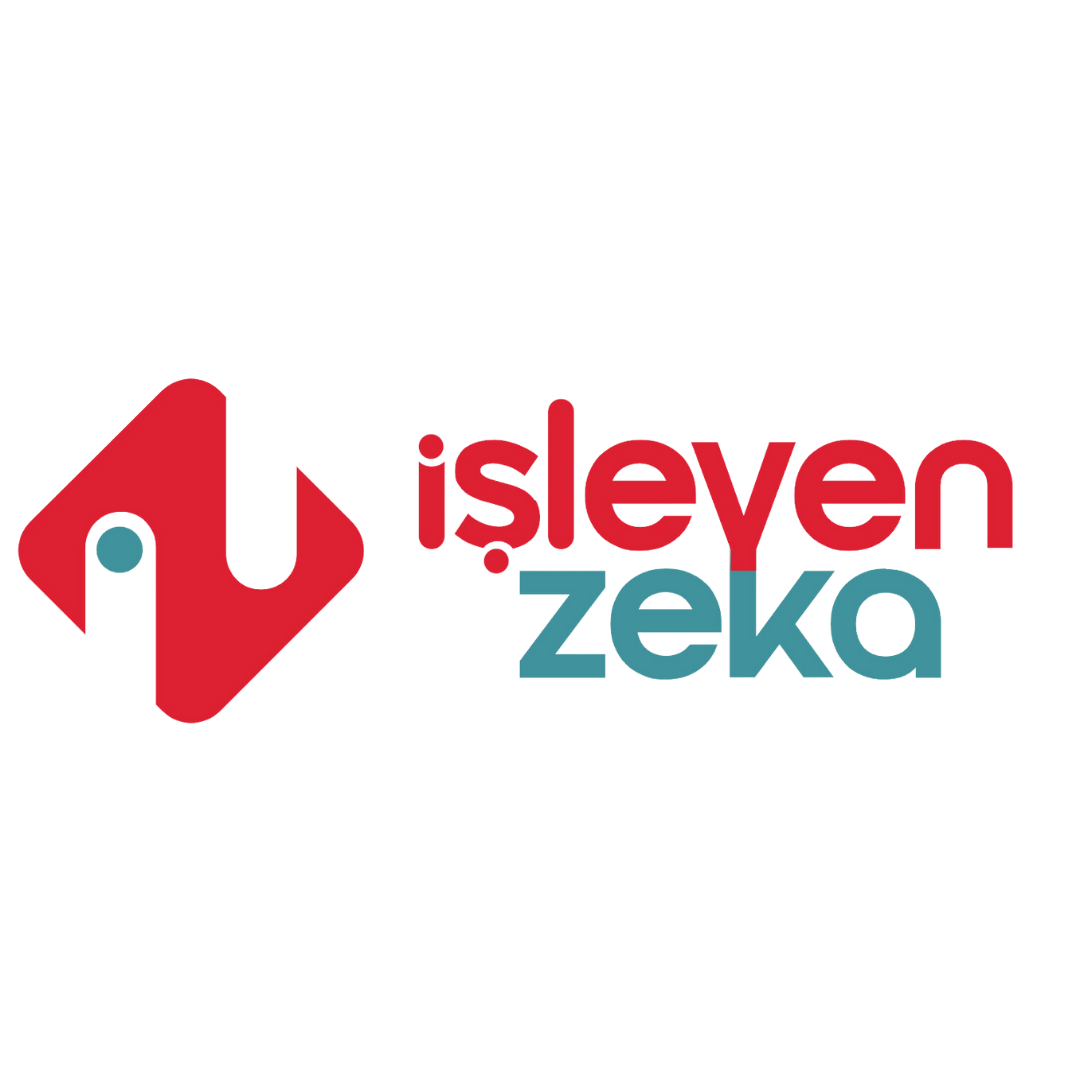 «Tourism» ünitesindeki konu başlıkları aşağıdaki gibidir:
1) Tourist Attractions:
Turistik Yerler
Tatile Gidilecek Yerler
2) Holiday Destinations:
Kalınacak Yerler
3) Accomodations:
Mutfak Kültürü
4) Cuisine:
İklim ve Hava Durumu
5) Climate / Weather:
Ulaşım
6) Transportation:
Alışveriş
7) Shopping:
Nüfus
8) Population:
Tourist Attractions
(Turistik Yerler)
TOURIST ATTRACTIONS
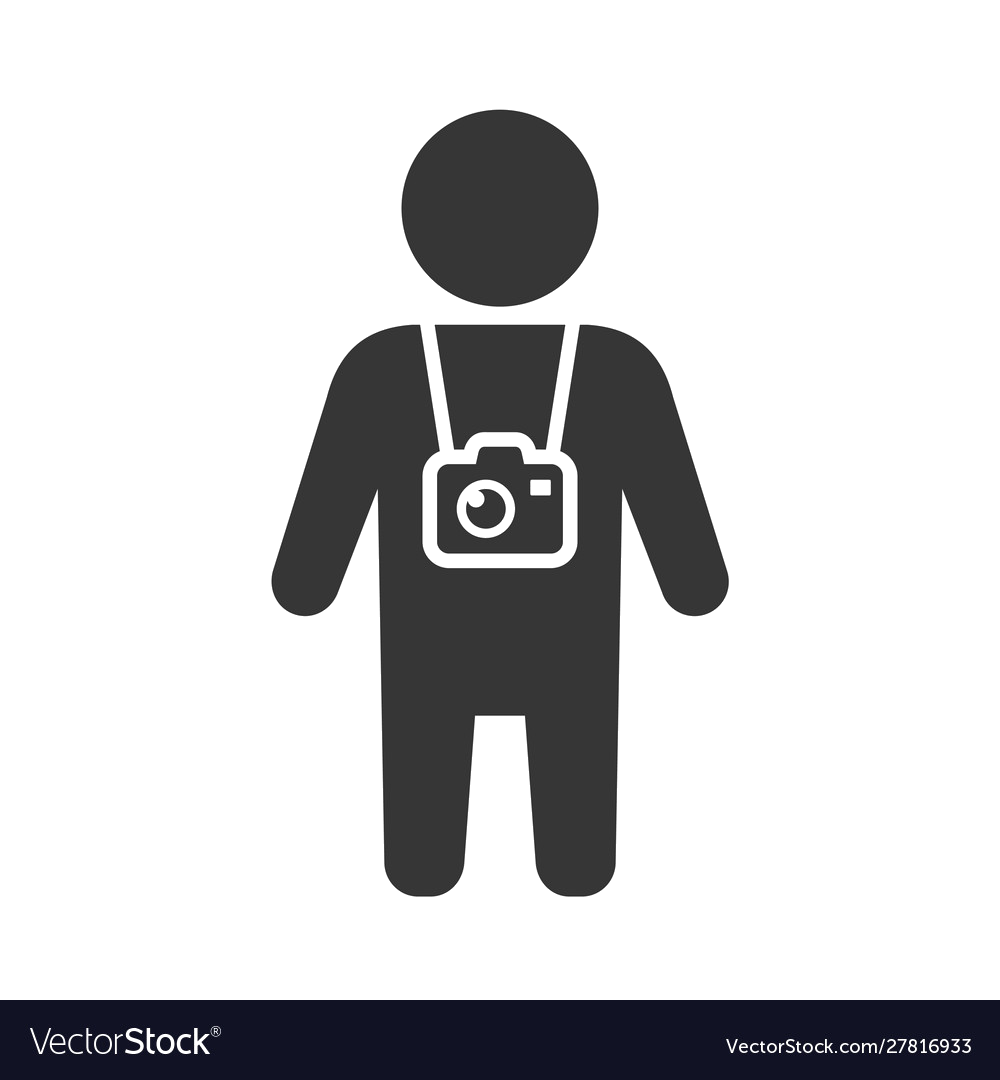 (TURİSTİK YERLER)
What are some tourist attractions there? (Oradaki bazı turistik yerler nelerdir?)
Where can we visit there? (Orada nereyi ziyaret edebiliriz?)
What are the touristic places to see there? (Orada ziyaret edilecek turistik yerler nelerdir?)
Urban Places
Modern Cities
Cultural Destination
Kentsel Yerler
Kültürel Yerler
Modern Şehirler
Rural Places
Historical Heritage
Historic Sites
Tarihi Miras
Kırsal Yerler
Tarihi Yerler
Natural Heritage
Doğal Miras
Castle
Tower
Building
Square
Museum
Kale
Kule
Bina
Meydan
Müze
Bath
Fountain
Palace
Cave
Port City
Hamam
Çeşme
Saray
Mağara
Liman Şehri
Seaside
Workshop
Skyscraper
Amphitheater
Ancient City
Kumsal
Atölye
Gökdelen
Açık Hava Tiyatrosu
Antik Şehir
Statue
Island
Temple
Village
Heykel
Köy
Ada
Tapınak
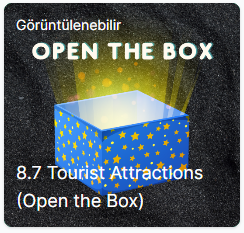 Konu ile ilgili oyuna aşağıdaki linkten ulaşabilirsiniz:

https://www.egetolgayaltinay.com/lessons/388
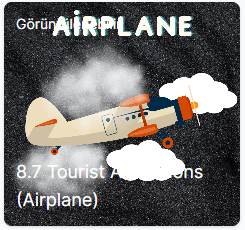 Konu ile ilgili oyuna aşağıdaki linkten ulaşabilirsiniz:

https://www.egetolgayaltinay.com/lessons/387
Choose the correct type of the Tourist Attractions given in the photo
(Verilen resimdeki Turistik Yerin doğru türünü seçiniz.)
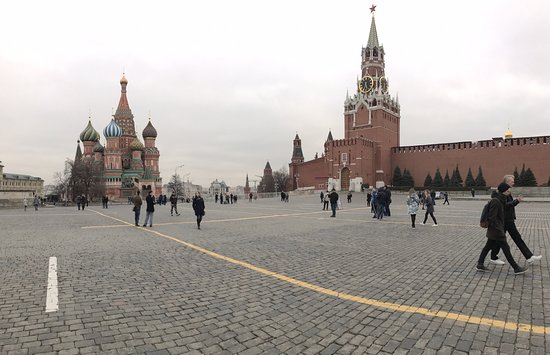 Temple
Bridge
Square
Square
Choose the correct type of the Tourist Attractions given in the photo
(Verilen resimdeki Turistik Yerin doğru türünü seçiniz.)
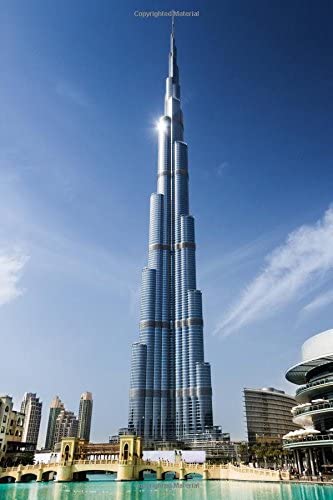 Skyscraper
Bath
Skyscraper
Bridge
Choose the correct type of the Tourist Attractions given in the photo
(Verilen resimdeki Turistik Yerin doğru türünü seçiniz.)
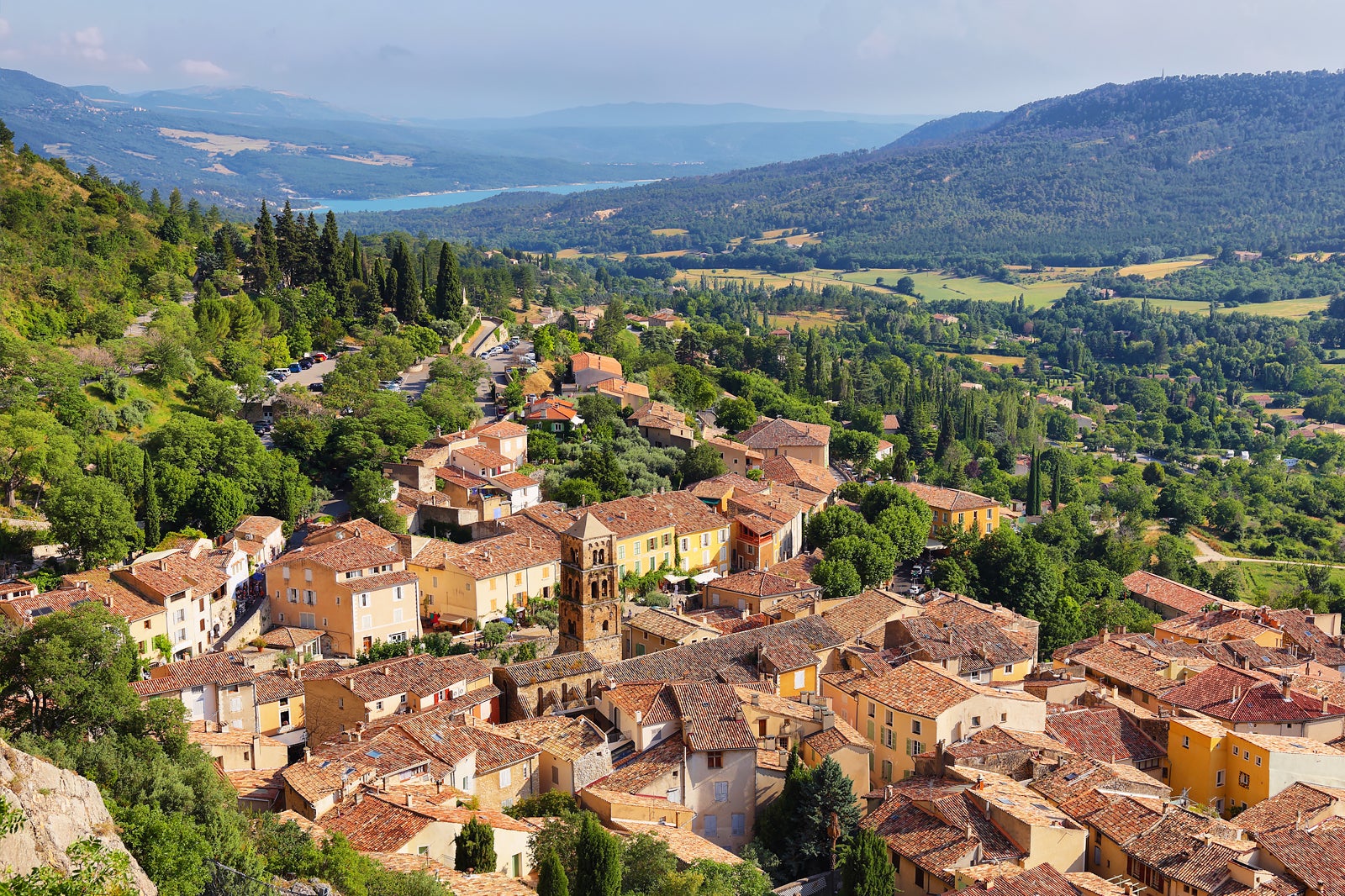 Temple
Village
Village
Palace
Holiday Destinations
(Tatile Gidilecek Yerler)
1) Holiday in the Countryside
2) Seaside Holiday 
/ Summer Holiday
(Kırsalda Tatil)
(Deniz Kenarı Tatili / Yaz Tatili)
Silence:
Sessizlik
Relax:
Dinlenmek
Sunbath:
Güneşlenmek
Peace:
Huzur
Suntan:
Bronzlaşmak
Farm life:
Çiftlik Hayatı
Swim:
Yüzmek
Village:
Köy
Lie on the beach:
Plajda uzanmak
Rural:
Kırsal
Water sports:
Su sporları
3) City Sightseeing
4) Camping Holiday
(Kamp Tatili)
(Şehir Turu)
Nature:
Doğa
City center:
Şehir merkezi
Peace:
Huzur
Modern places:
Modern yerler
Silence:
Sessizlik
Urban places:
Kentsel yerler
Tent:
Çadır
Tour bus:
Tur otobüsü
Campfire:
Kamp ateşi
5) Cruise Holiday
6) Winter Holiday
(Gemi Tatili)
(Kış Tatili)
Cruise ship:
Büyük yolcu gemisi
Winter sports:
Kış sporları
Visit the islands:
Adaları ziyaret etmek
Snowy Weather:
Karlı hava
Travel by ship:
Gemi ile seyahat etmek
Snowman:
Kardan adam
Sail:
Gemi ile seyahat etmek
7) School Trip
8) Cultural Holiday
(Okul gezisi)
(Kültürel Tatil)
Enjoy:
Keyif almak
Learn about a culture:
Bir kültürü öğrenmek
See different places
Farklı yerler görmek
Go to museums:
Müzelere gitmek
Visit historical sites:
Tarihi yerleri gezmek
9) Wild Life Holiday
(Vahşi Yaşam Tatili)
Wild animals:
Vahşi hayvanlar
Wild life:
Vahşi yaşam
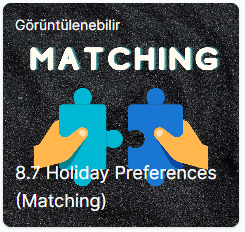 Konu ile ilgili oyuna aşağıdaki linkten ulaşabilirsiniz:

https://www.egetolgayaltinay.com/lessons/386
Accomodations
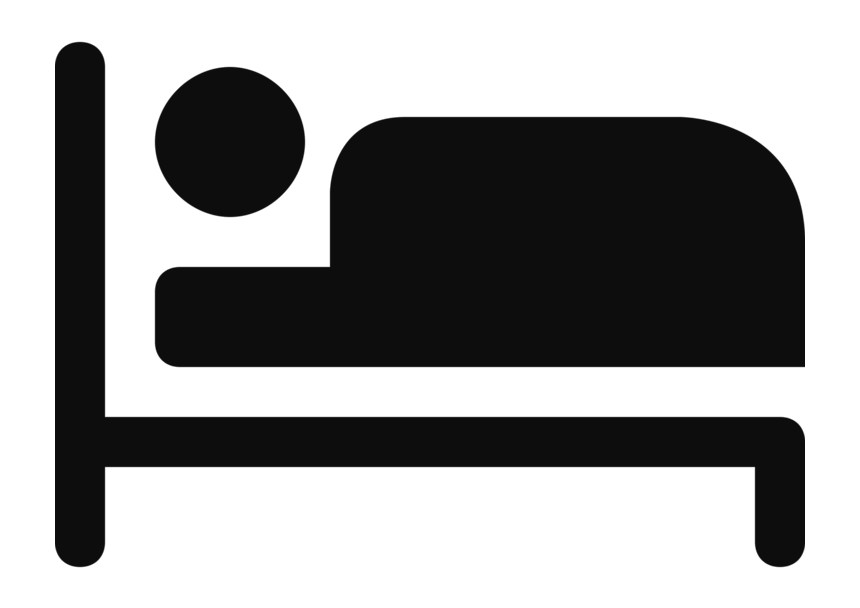 Stay:
 Kalmak
(Kalınacak Yerler, Konaklama)
Where can we stay there? (Orada, nerede kalabiliriz?)
What are the accommodation options there? (Orada, kalacak yer seçeneklerimiz nelerdir?)
Bed and breakfast hotel
All-inclusive hotel
Hotel
Yataklı ve kahvaltılı otel
Her şey dahil otel
Otel
Resort
Hotel by the beach
Five-star hotel
Tatil Yeri
Deniz Kıyısı Oteli
Beş yıldızlı otel
Bungalow
Summer home
Bungalov ev
Yazlık ev
Konu ile ilgili oyuna aşağıdaki linkten ulaşabilirsiniz:

https://www.egetolgayaltinay.com/lessons/384
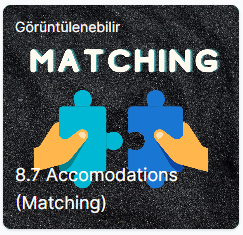 Konu ile ilgili oyuna aşağıdaki linkten ulaşabilirsiniz:

https://www.egetolgayaltinay.com/lessons/385
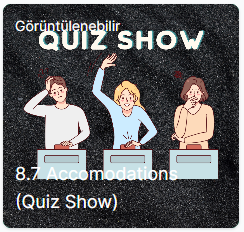 Cuisine
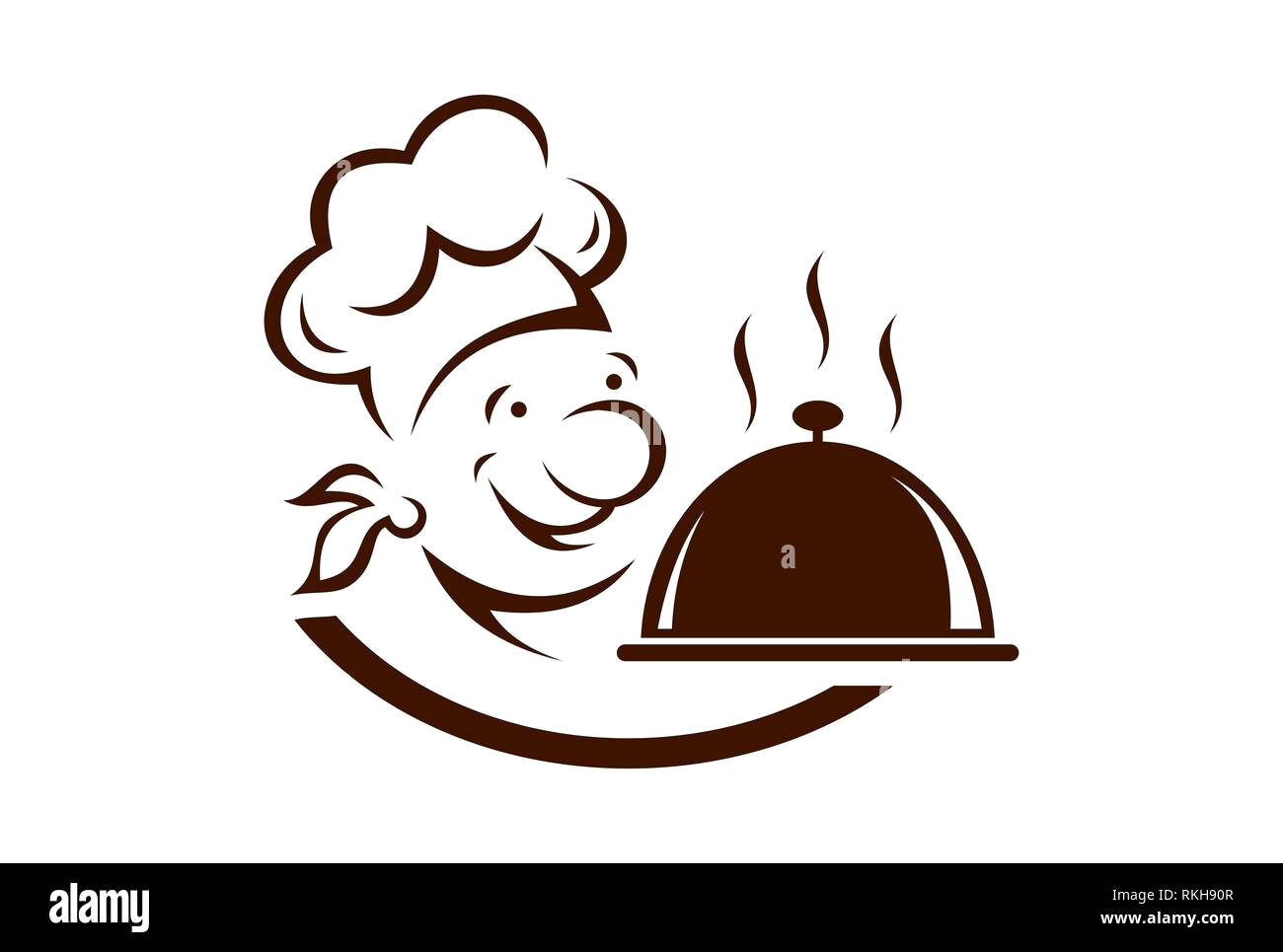 Taste:
 Tatmak
(Mutfak, Yemek Kültürü)
What can we taste there? (Orada, ne tadabiliriz?)
What dishes can we eat there? (Orada, ne yemekler yiyebiliriz?)
What traditional food do we have there? (Orada hangi geleneksel yemeklerimiz var?)
Cuisine
(Yerel Mutfak)
Local Food
Traditional Food
Yerel Yemekler
Geleneksel Yemekler
Ex. Baklava is a traditional food of Turkey.
Ex 2. Ayran Aşı Soup is a local food of Van.
Climate / Weather
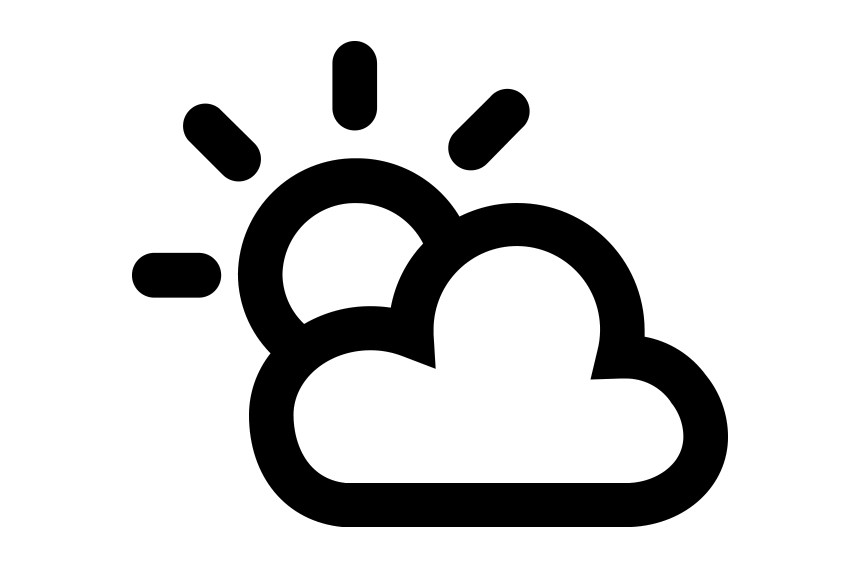 (İklim / Hava Durumu)
What is the weather like there? (Orada hava nasıl?)
What is the climate like there? (Orada iklim nasıl?)
What is the best weather to visit there? (Orayı ziyaret etmek için en iyi hava durumu nedir?)
Mediterranean Climate
Mild Climate
Akdeniz İklimi
Ilıman İklim
Terrestrial Climate
Oceanic Climate
Karasal İklim
Okyanus İklimi
Climate / Weather
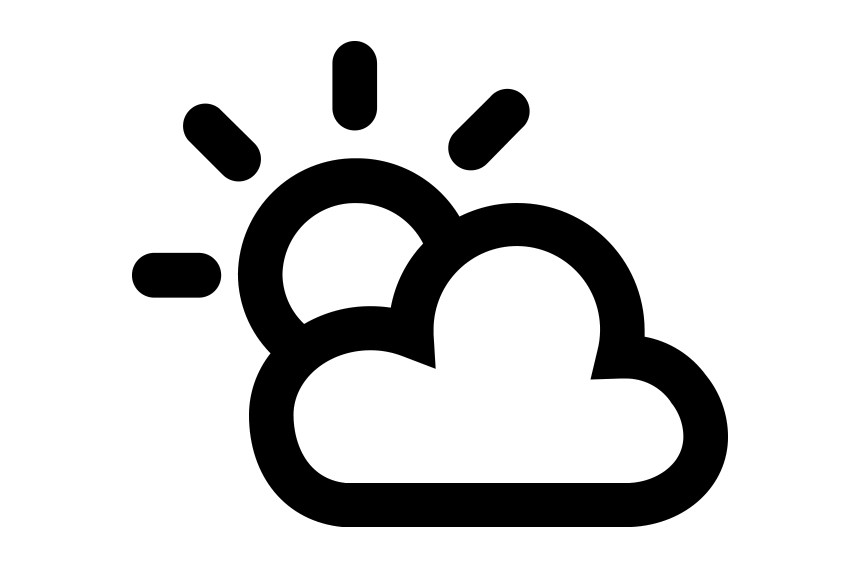 (İklim / Hava Durumu)
Snowy: Karlı
Sunny: Güneşli
Lightning: Şimşek
Windy: Rüzgarlı
Rainy: Yağmurlu
Cold: Soğuk
Hot: Sıcak
Icy: Buzlu
Warm: Ilık
Freezing: Dondurucu
Cloudy: Bulutlu
Humid: Nemli
Foggy: Sisli
Stormy: Fırtınalı
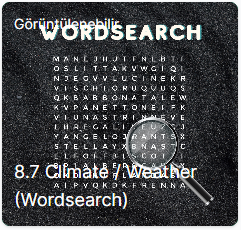 Konu ile ilgili oyuna aşağıdaki linkten ulaşabilirsiniz:

https://www.egetolgayaltinay.com/lessons/390
Seasons
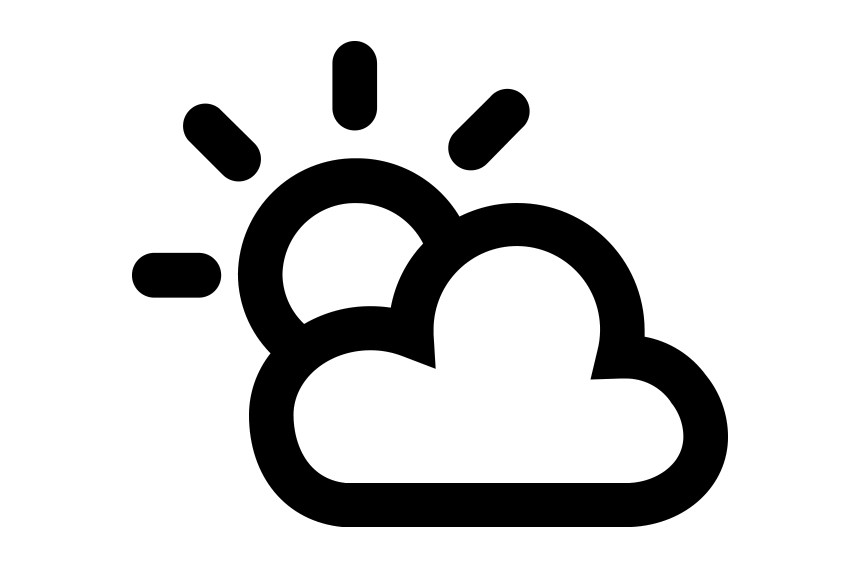 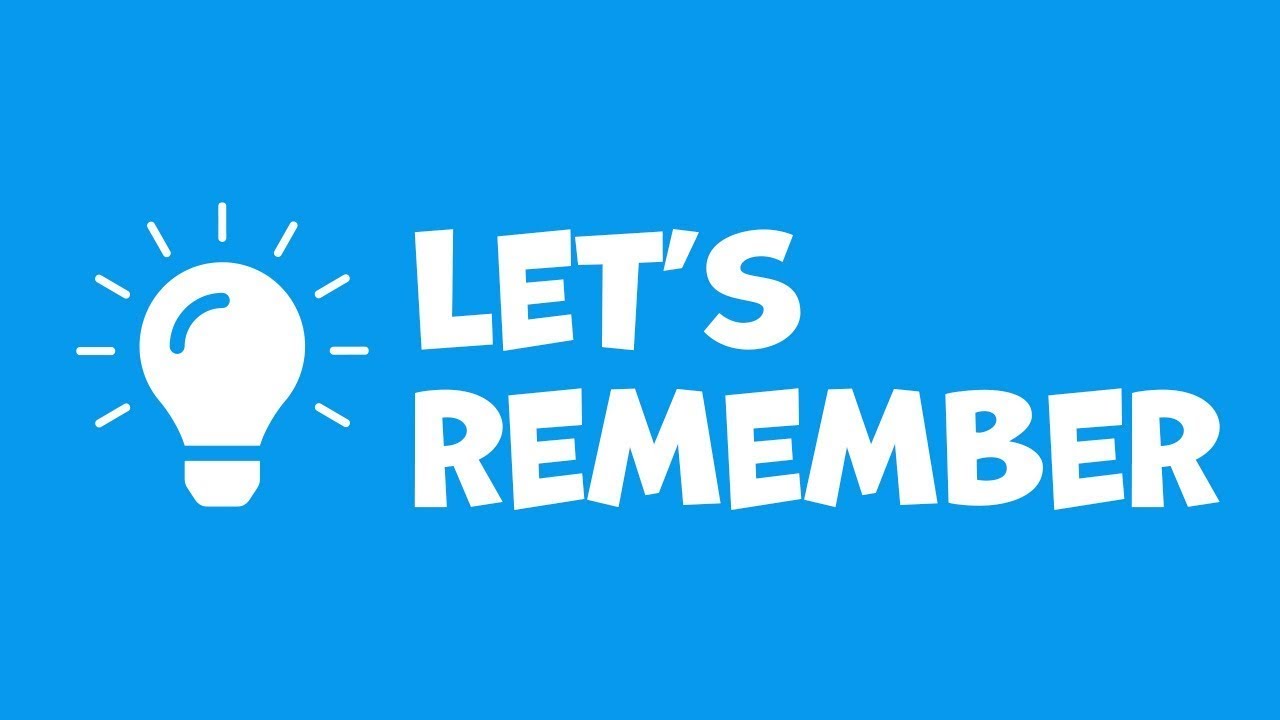 (Mevsimler)
September (Eylül)
October (Ekim)
November (Kasım)
December (Aralık)
January (Ocak)
February (Şubat)
March (Mart)
April (Nisan)
May (Mayıs)
June (Haziran)
July (Temmuz)
August (Ağustos)
Transportation
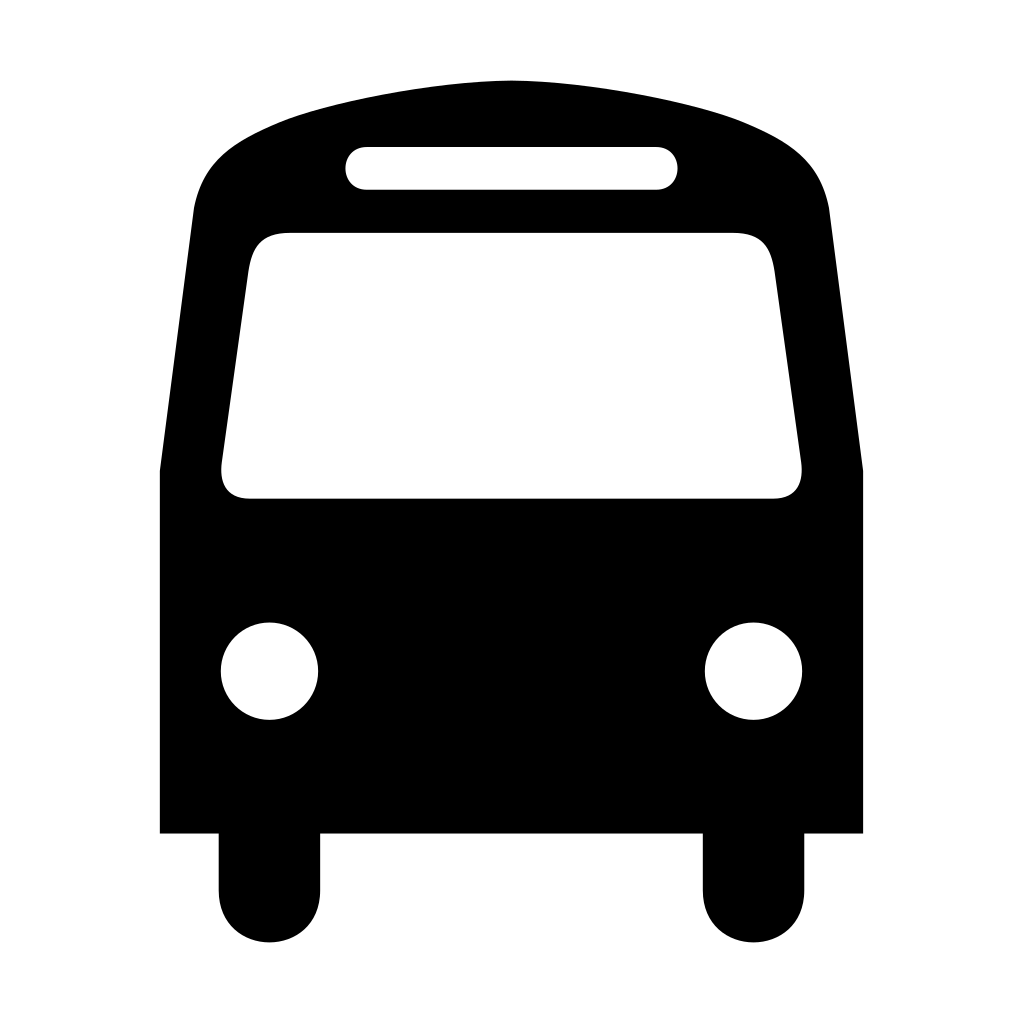 Reach:
 Ulaşmak
(Ulaşım)
How do we go there? (Oraya nasıl gideriz?)
How do we reach there? (Oraya nasıl ulaşırız?)
How can we get there? (Oraya nasıl ulaşabiliriz?)
Train
Bus
Car
Tren
Otobüs
Araba
Plane / Aircraft
Boat / Ship
Uçak
Tekne / Gemi
Ex. You can go to Olympos by car. (Olimpos’a araba ile gidebilirsin.)
Ex. You can reach the Island by boat. (Adaya tekne ile ulaşabilirsin.)
Shopping
Buy:
 Satın Almak
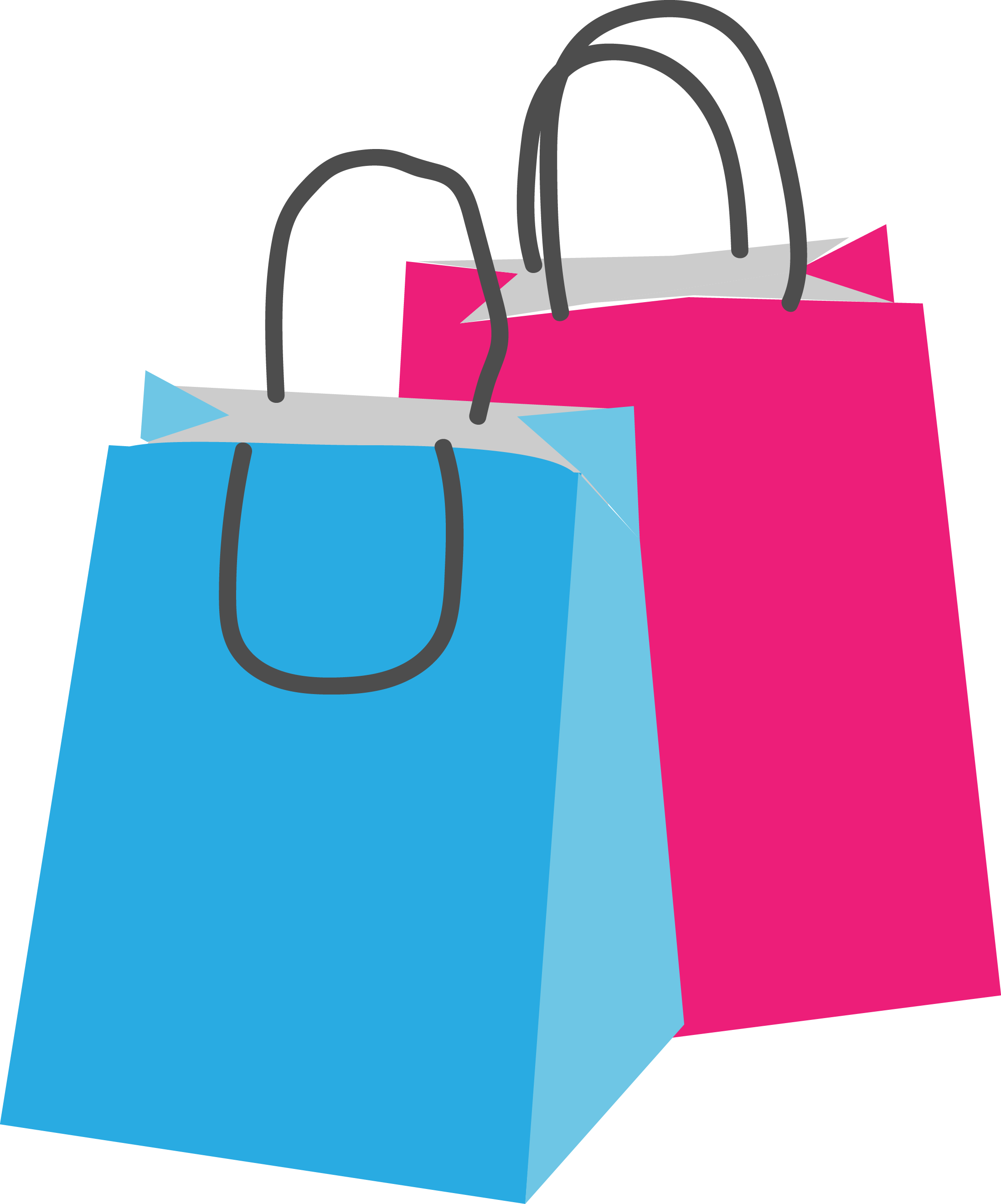 (Alışveriş)
Where can we buy some souvenirs? (Nereden hediyelik eşya satın alabiliriz?)
What can we buy as a present? (Hediye olarak ne satın alabiliriz?)
Handcraft
Souvenirs
Gift
Present
El yapımı
Hediyelik Eşya
Hediye
Hediye
Ex. 
A: What did you buy for me? (Benim için ne satın aldın?)
B: I bought some souvenirs for you. (Senin için bazı hediyelik eşyalar satın aldım.)
Population
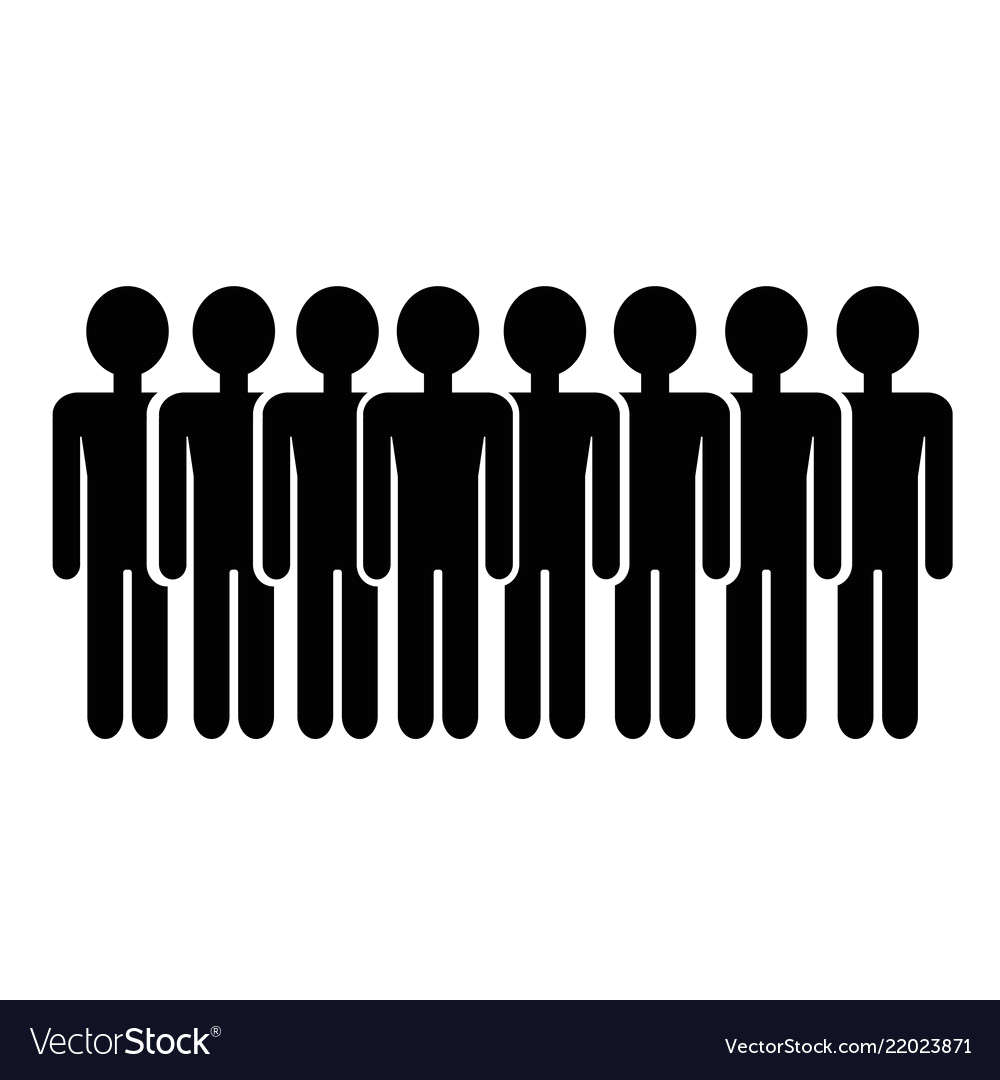 (Nüfus)
What is the population of ………? (…………..’nın nüfusu kaçtır?)
How many people live in ………? (……………’da kaç insan yaşamaktadır?)
Ex. 18 Million people live in Istanbul. (Istanbul’da 18 milyon insan yaşamaktadır.)
Ex. The population of China is 1,4 Billion. (Çin’in nüfusu 1,4 milyardır.)
Titles about Tourism
(Turizm Hakkındaki Başlıklar)
«Tourism» ünitesindeki konu başlıkları hatırlayalım:
1) Tourist Attractions:
Turistik Yerler
Tatile Gidilecek Yerler
2) Holiday Destinations:
Kalınacak Yerler
3) Accomodations:
Mutfak Kültürü
4) Cuisine:
İklim ve Hava Durumu
5) Climate / Weather:
Ulaşım
6) Transportation:
Alışveriş
7) Shopping:
Nüfus
8) Population:
Konu ile ilgili oyuna aşağıdaki linkten ulaşabilirsiniz:

https://www.egetolgayaltinay.com/lessons/391
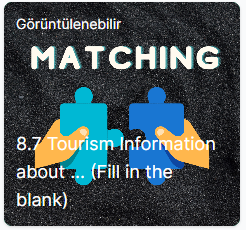 OTHER IMPORTANT WORDS
(DİĞER ÖNEMLİ KELİMELER)
Etkileyici
Memleket
Fascinating:
Hometown:
Incredible:
İnanılmaz
Include:
İçermek
Muhteşem
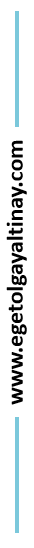 Konum
Magnificent:
Location:
Approximately:
Yaklaşık
Trade Route:
Ticaret yolu
Keşif gezileri
Harita
Expedition tours:
Map:
Architecture:
Mimari
Settle:
Yerleşmek
Antik/Tarihi
Gelenek
Ancient:
Tradition:
Escape:
Kaçmak
Truly:
Gerçekten
Gladyatör
Ortaya çıkarmak
Gladiator:
Uncover:
Present Perfect Tense
(Yakın Geçmiş Zaman)
Present Perfect Tense,
Geçmişteki tecrübelerimizi
anlatırken kullanılır.
Geçmişte olmuş ancak etkisi hâlâ devam eden olayları
Present Perfect Tense, ile cümle kurarken have / has yardımcı fillerinden uygun olanı daha sonra ise fiilin üçüncü halini (V3) kullanırız.
Fiil düzensiz ise, üçüncü halini düzensiz fiiller listesinden bulabilirsiniz:
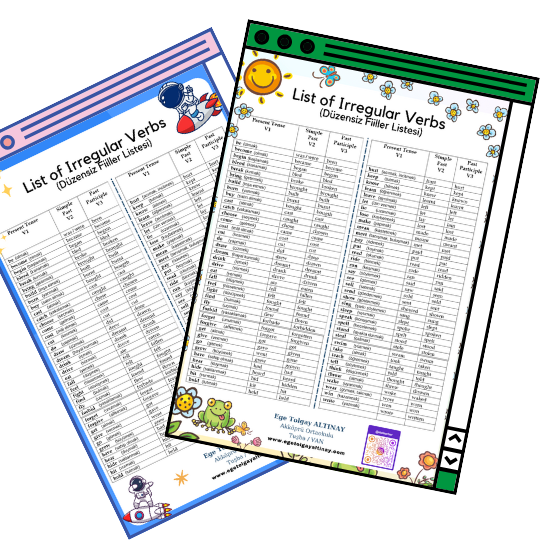 Fiil düzenli ise, üçüncü hali için sonuna «-ed» eki alır.
https://www.egetolgayaltinay.com/lessons/392
I have traveled to Istanbul.
I have seen Topkapı Palace.
(Ben Topkapı Sarayı’nı gördüm.)
(Ben İstanbul’a seyahât ettim.)
Positive Sentence
(Olumlu Cümle)
Negative Sentence
(Olumsuz Cümle)
Interrogative Sentence
(Soru Cümlesi)
Subject (S) = Özne
Subject (S) = Özne
Subject (S) = Özne
Have/Has + S + V3
S + have/has + V3
S + haven’t/hasn’t + V3
I have been to England.
I haven’t been to England.
Have you been to England?
(Ben İngiltere’de bulundum.)
(Ben İngiltere’de bulunmadım.)
(Sen İngiltere’de bulundun mu?)
She hasn’t tried scuba diving.
Has she tried scuba diving?
She has tried scuba diving.
(O tüplü dalışı denemedi.)
(O tüplü dalışı denedi.)
(O tüplü dalışı denedi mi?)
We have gone to safari tour.
We haven’t gone to safari tour.
Have you gone to safari tour?
(Biz safari turuna gittik.)
(Biz safari turuna gitmedik.)
(Siz safari turuna gittiniz mi?)
Have you ever … ?
«Daha önce hiç …» anlamında «Have you ever …?» yapısı kullanılır. Devamında fiilin üçüncü hali (V3) getirilir.
Yes, I have.
Have you ever been abroad?
(Evet, bulundum.)
(Sen daha önce hiç yurtdışında bulundun mu?)
No, I haven’t.
(Hayır, bulunmadım.)
No, I have never been abroad.
Ps: «Daha önce hiç … yapmadım» anlamında, «I have never…» yapısı kullanılabilir.
(Hayır, daha önce hiç yurtdışında bulunmadım.)
Verilen diyaloğun çevirilerini söyleyiniz.
Daha önce hiç şehir turuna gittin mi?
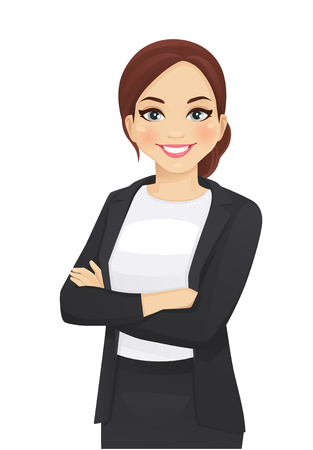 Have you ever gone sightseeing tour?
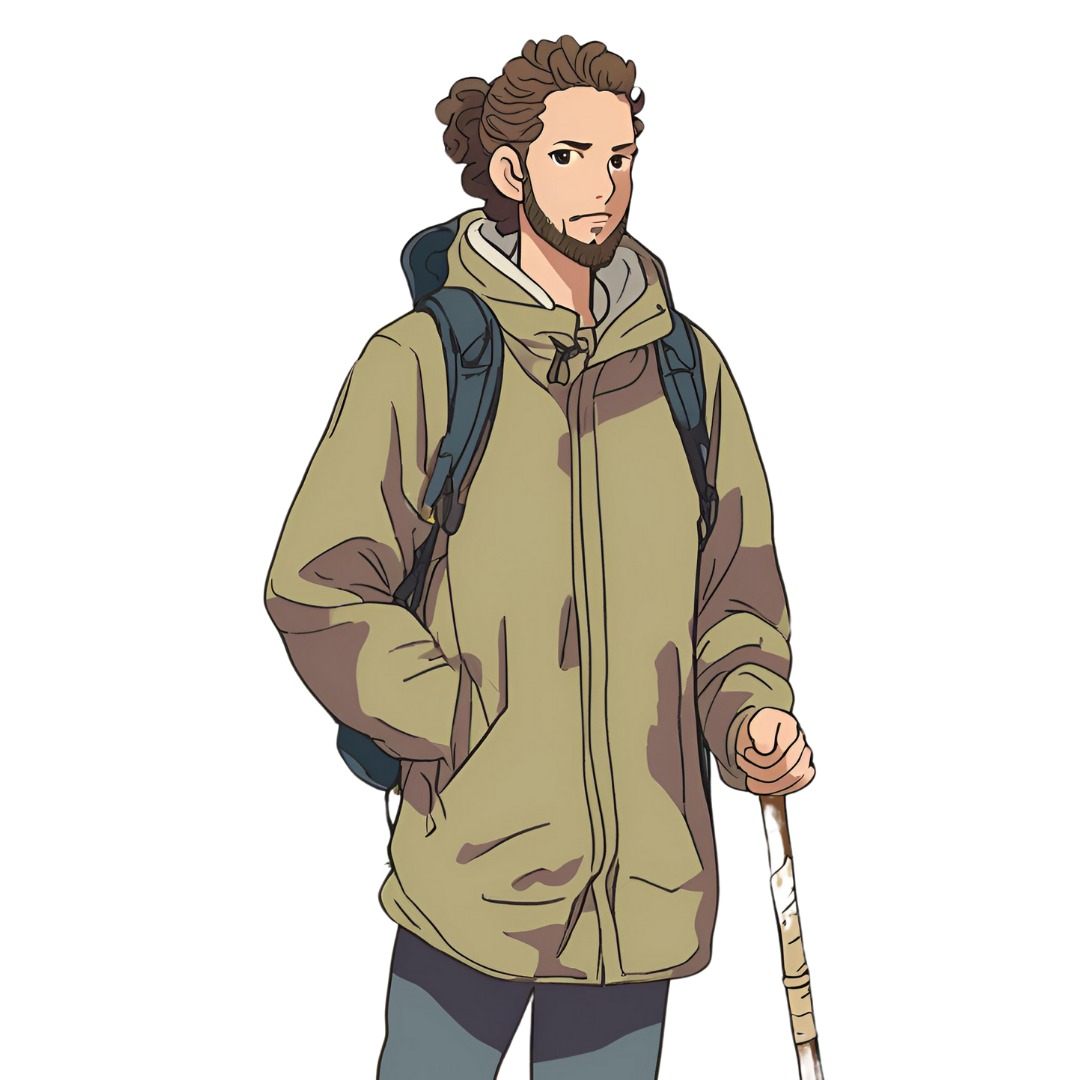 Evet gittim. Daha önce Atina Turuna gittim.
Yes, I have. I have gone to Athens Tour.
Uğur
Fulya
Diyaloğa göre uygun şıkkı işaretleyiniz.
Daha önce hiç tarihi bir yer gördün mü?
Have you ever seen an historic place?
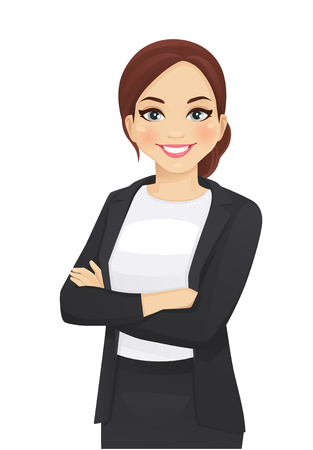 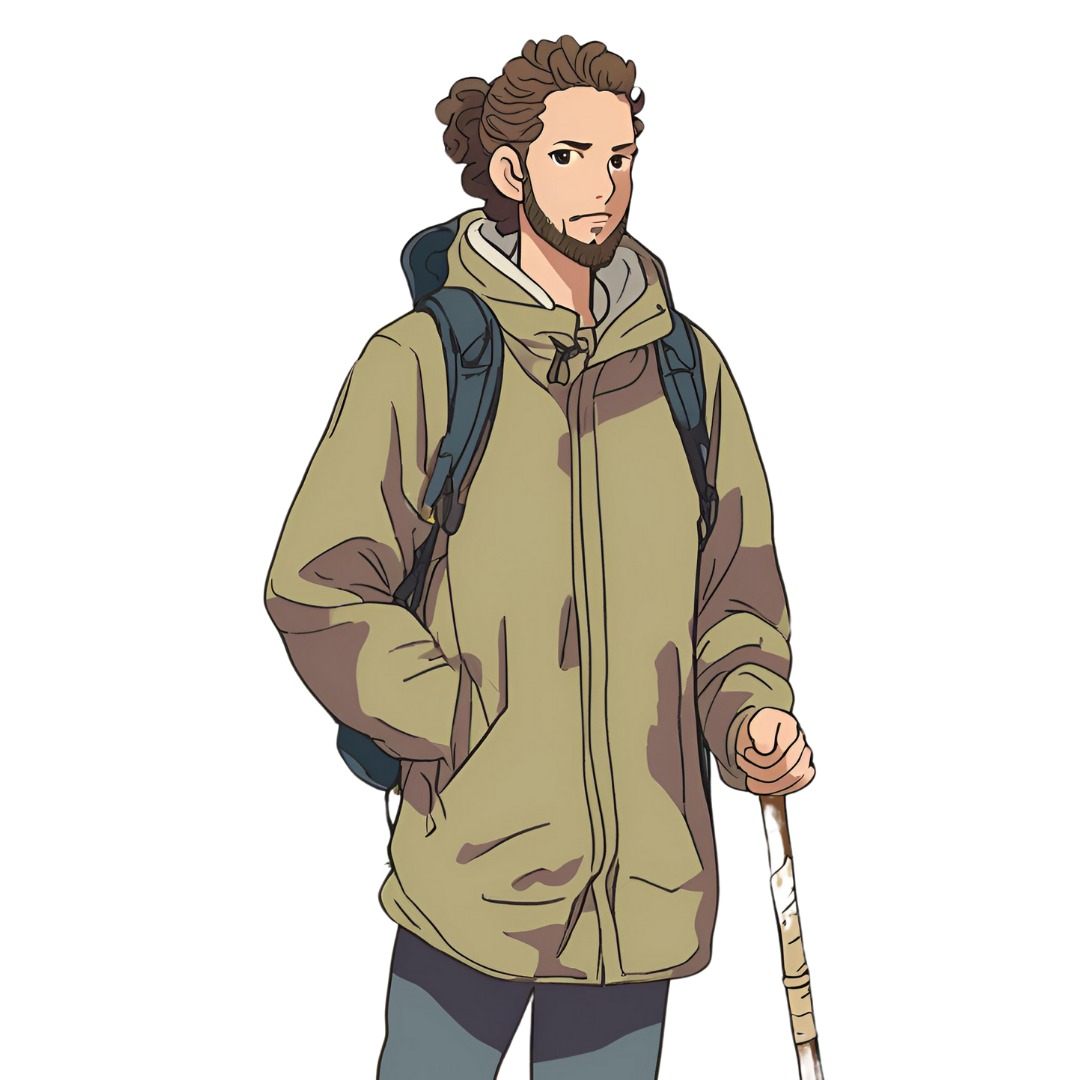 Evet gördüm. Daha önce Akdamar Kilisesinde bulundum.
Yes, I have. _________________.
I have ridden a horse.
I have eaten Fish and Chips.
I have been to Akdamar Church.
Uğur
Fulya
Diyaloğa göre uygun şıkkı işaretleyiniz.
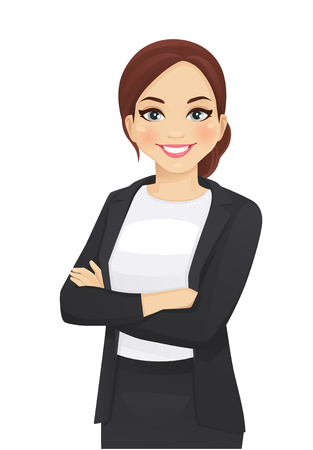 Daha önce hiç yabancı yemek yedin mi?
Have you ever had a foreign food?
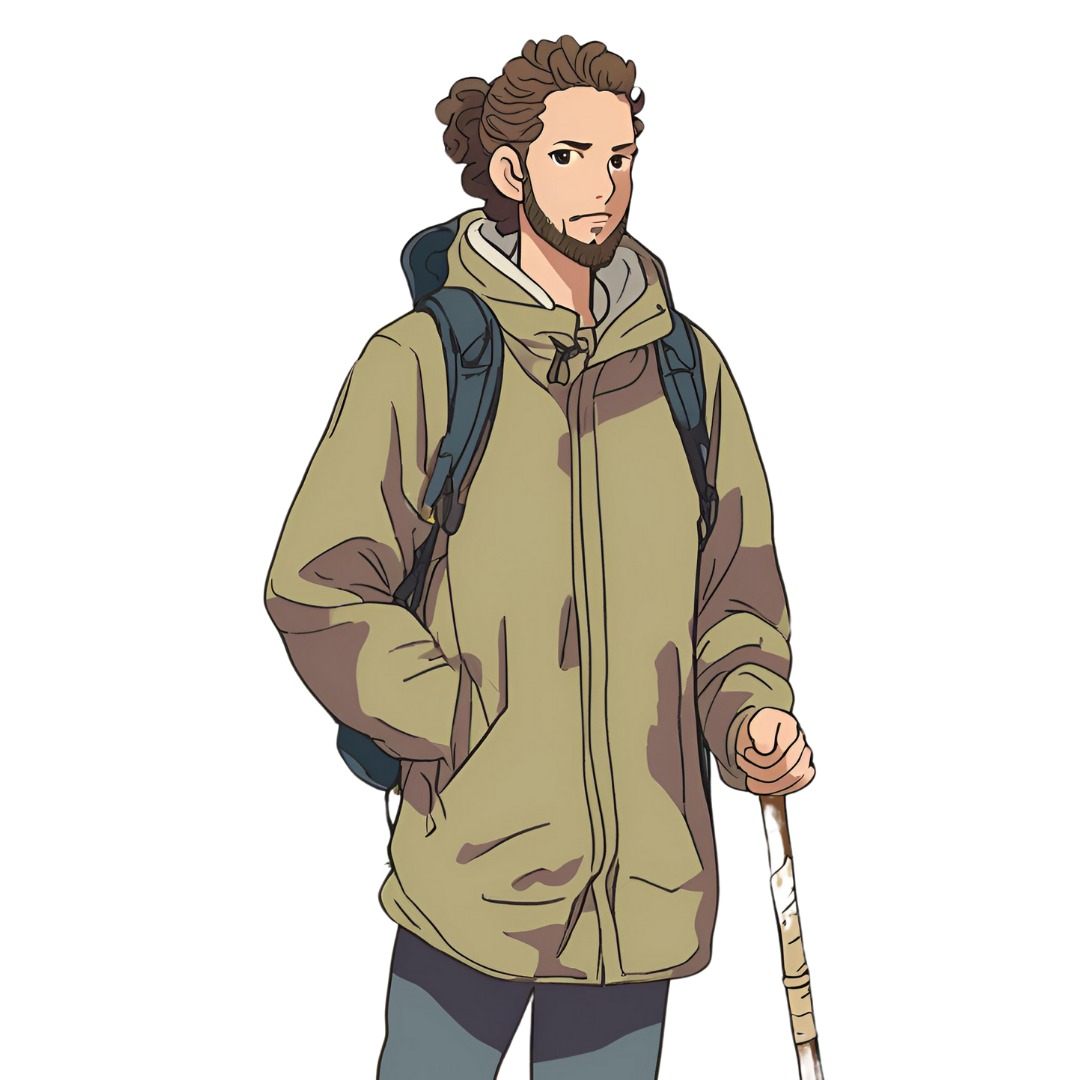 Evet, daha önce Taco yemiştim.
Yes, _________________.
I have done Scuba Diving.
I have eaten Taco.
I have flown on a plane.
Fulya
Uğur
Diyaloğa göre boşluğu doldurunuz.
Daha önce hiç uçağa bindin mi?
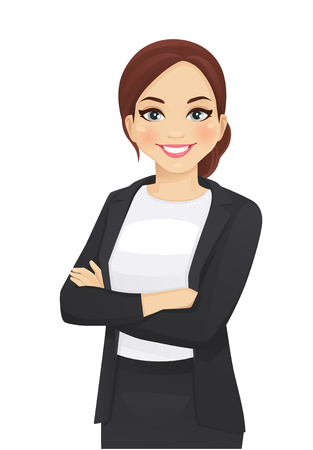 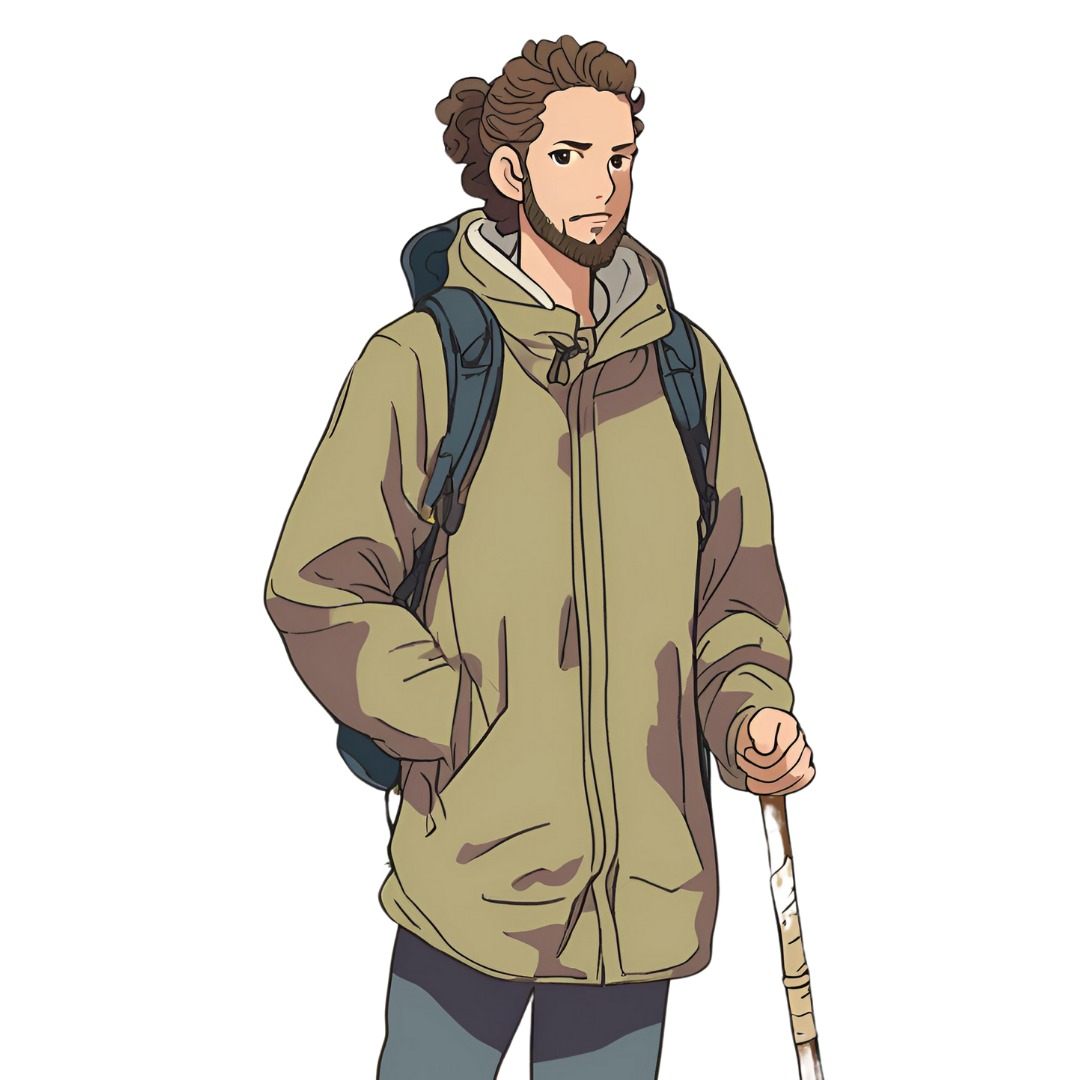 Have you ever flown a plane?
Hayır, daha önce hiç uçağa binmedim.
No, _____________________________.
I have never flown on a plane
Fulya
Uğur
SAMPLE
QUESTIONS
2019 LGS
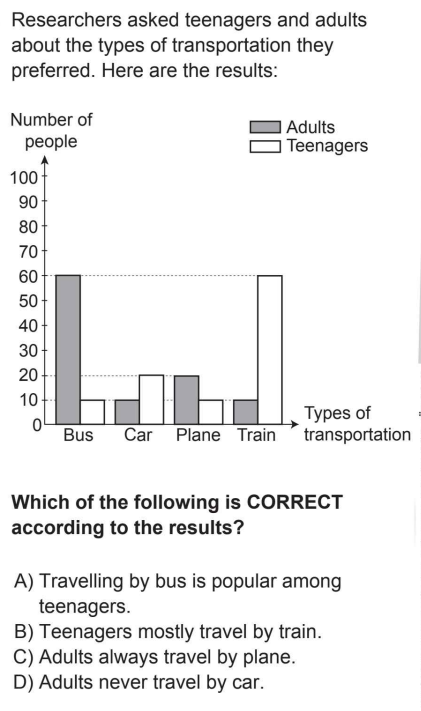 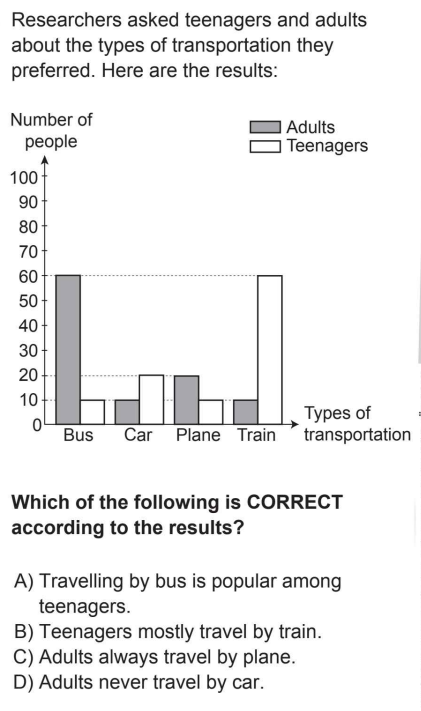 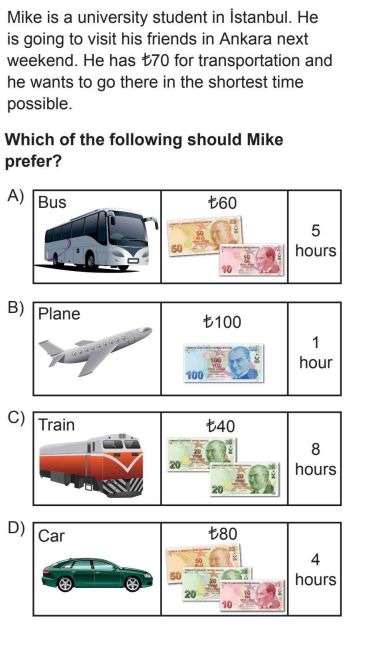 2021 LGS
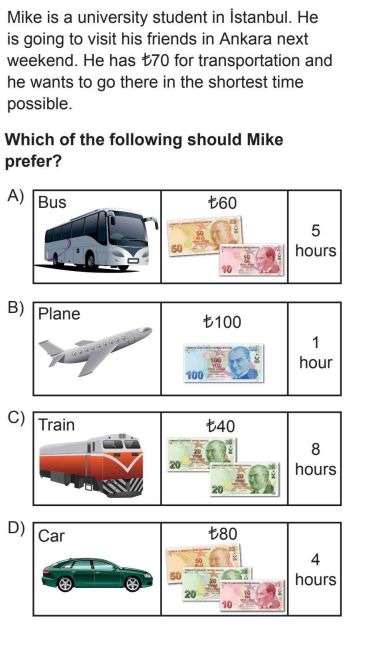 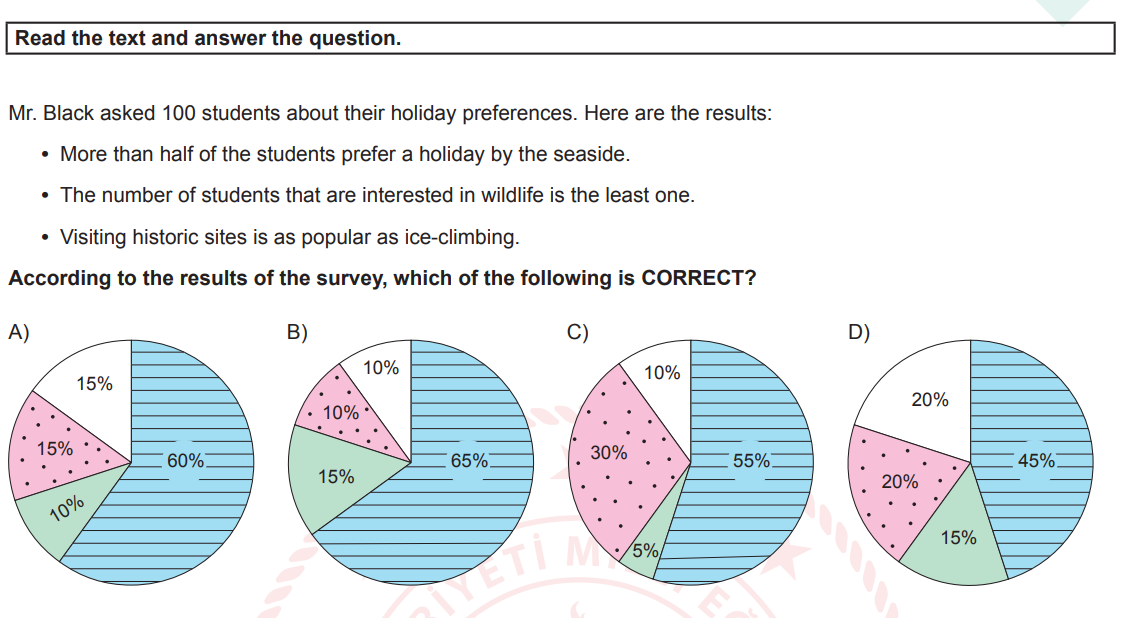 2021 NİSAN ÖRNEK SORU
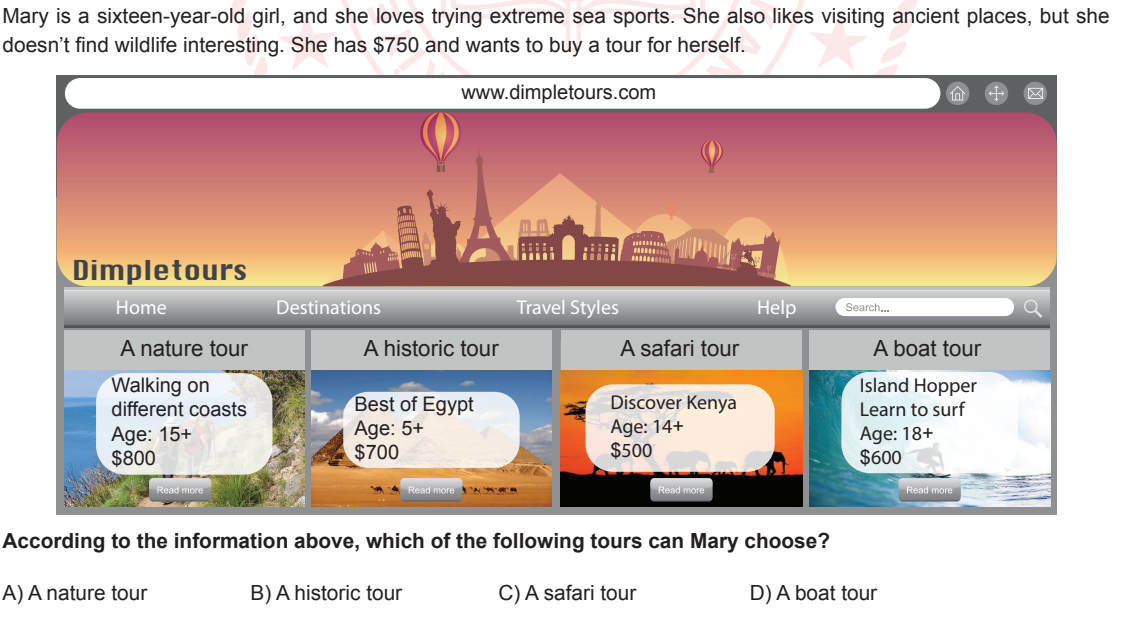 2021 MAYIS ÖRNEK SORU
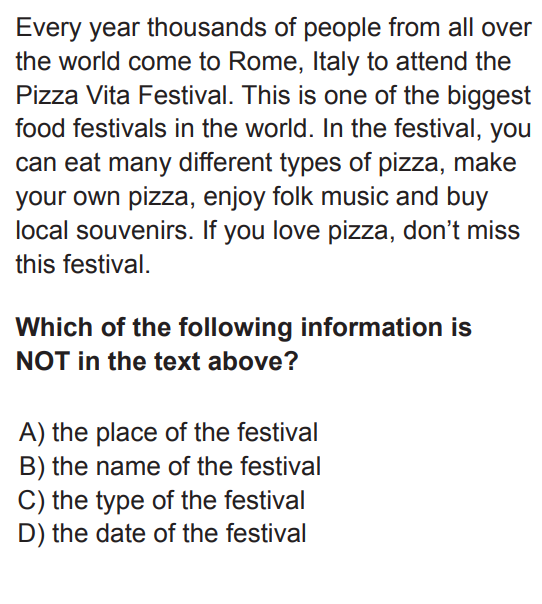 2022 LGS
2022 NİSAN ÖRNEK SORU
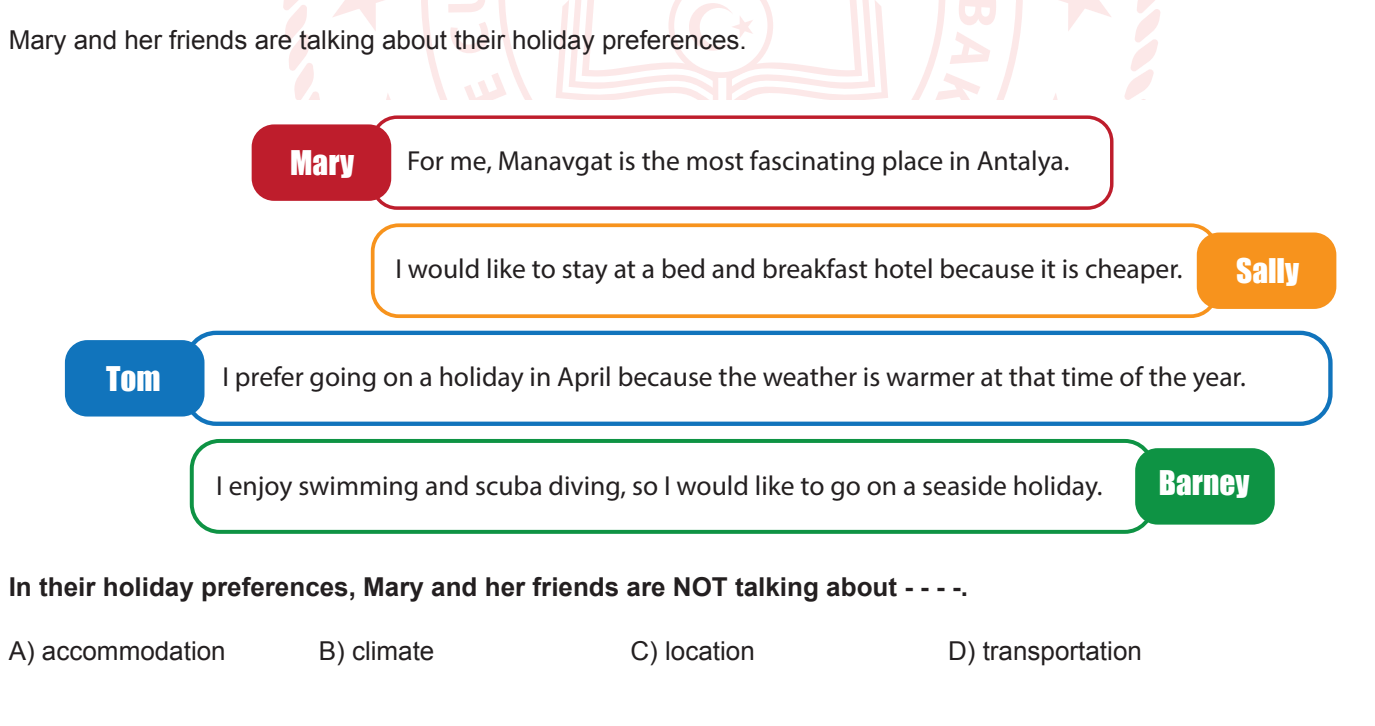 2022 MAYIS ÖRNEK SORU
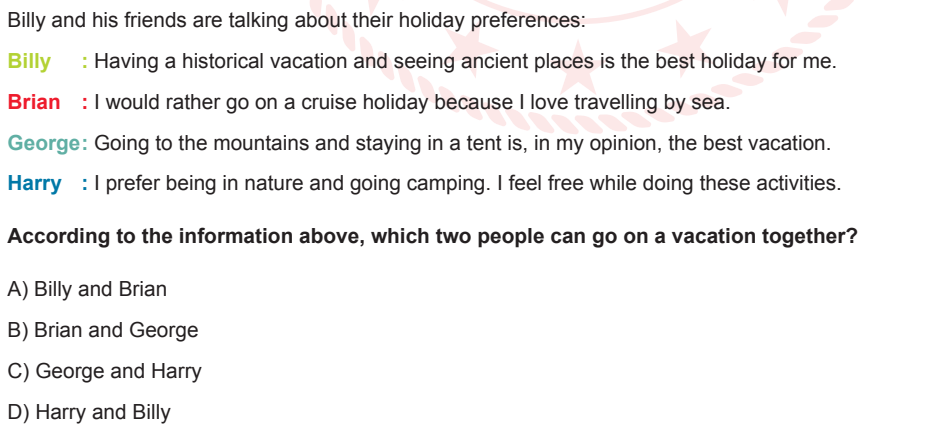 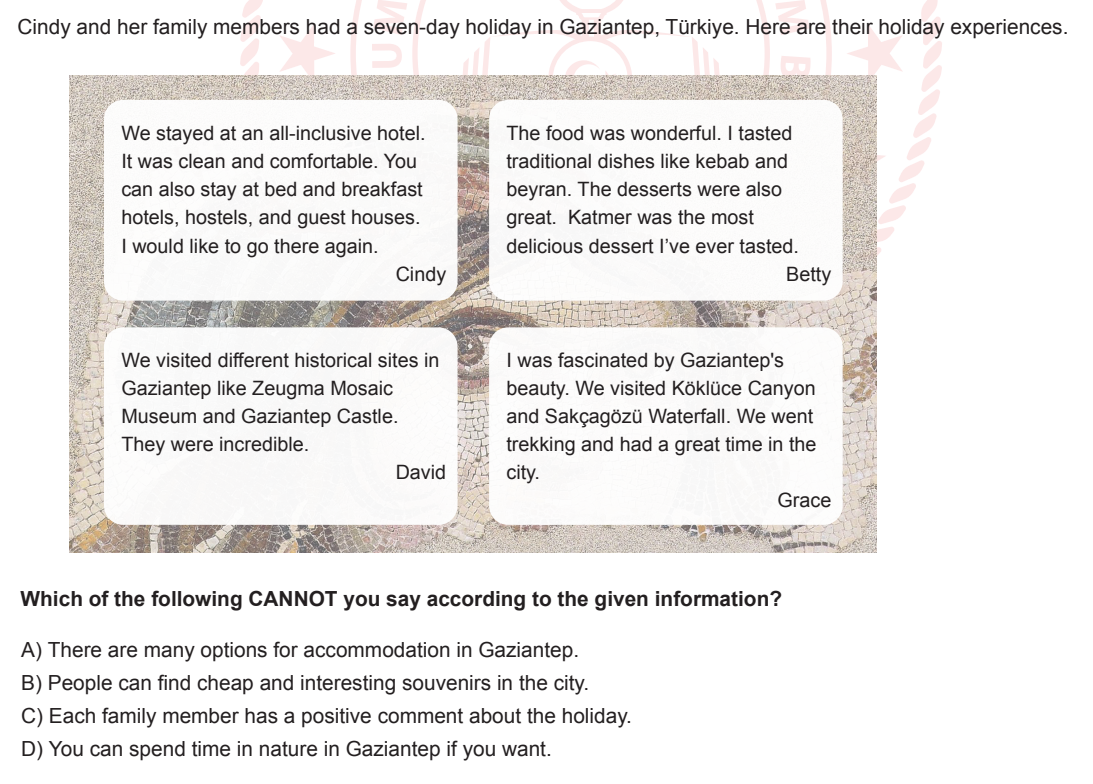 2024 2. DÖNEM ÖRNEK SORU
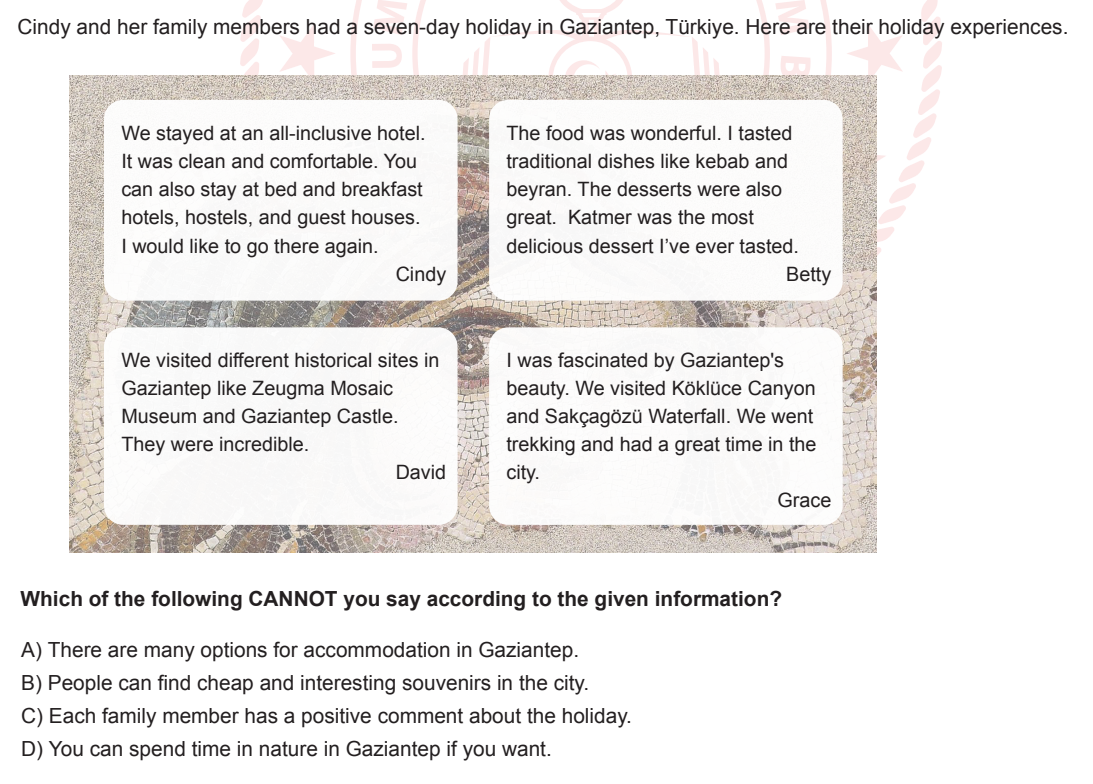 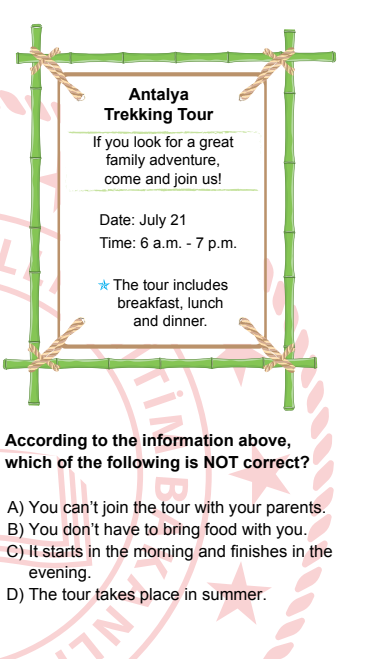 2024 LGS
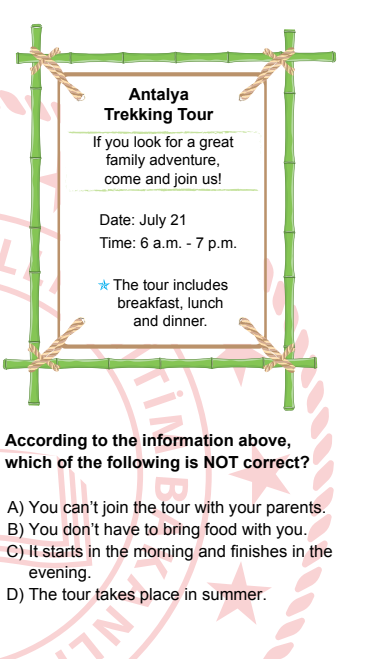 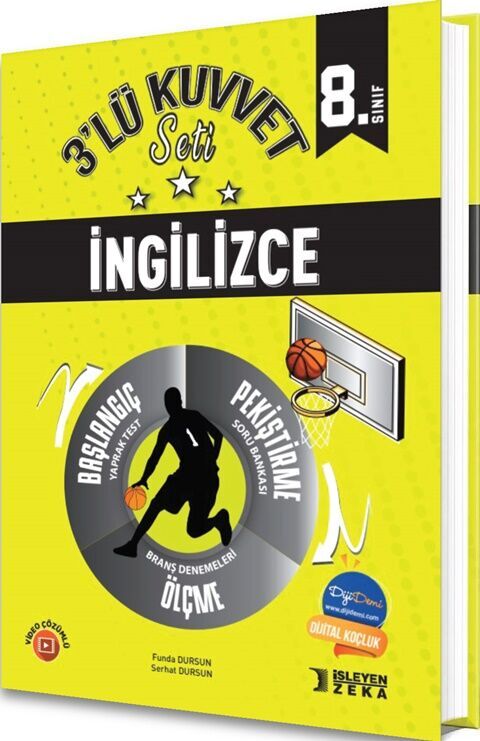 Sunuma katkılarından dolayı
İşleyen Zeka ailesine teşekkürler.
İşleyen Zeka içeriklerine aşağıdaki linkten ulaşabilirsiniz:
https://www.egetolgayaltinay.com/contents/1/5
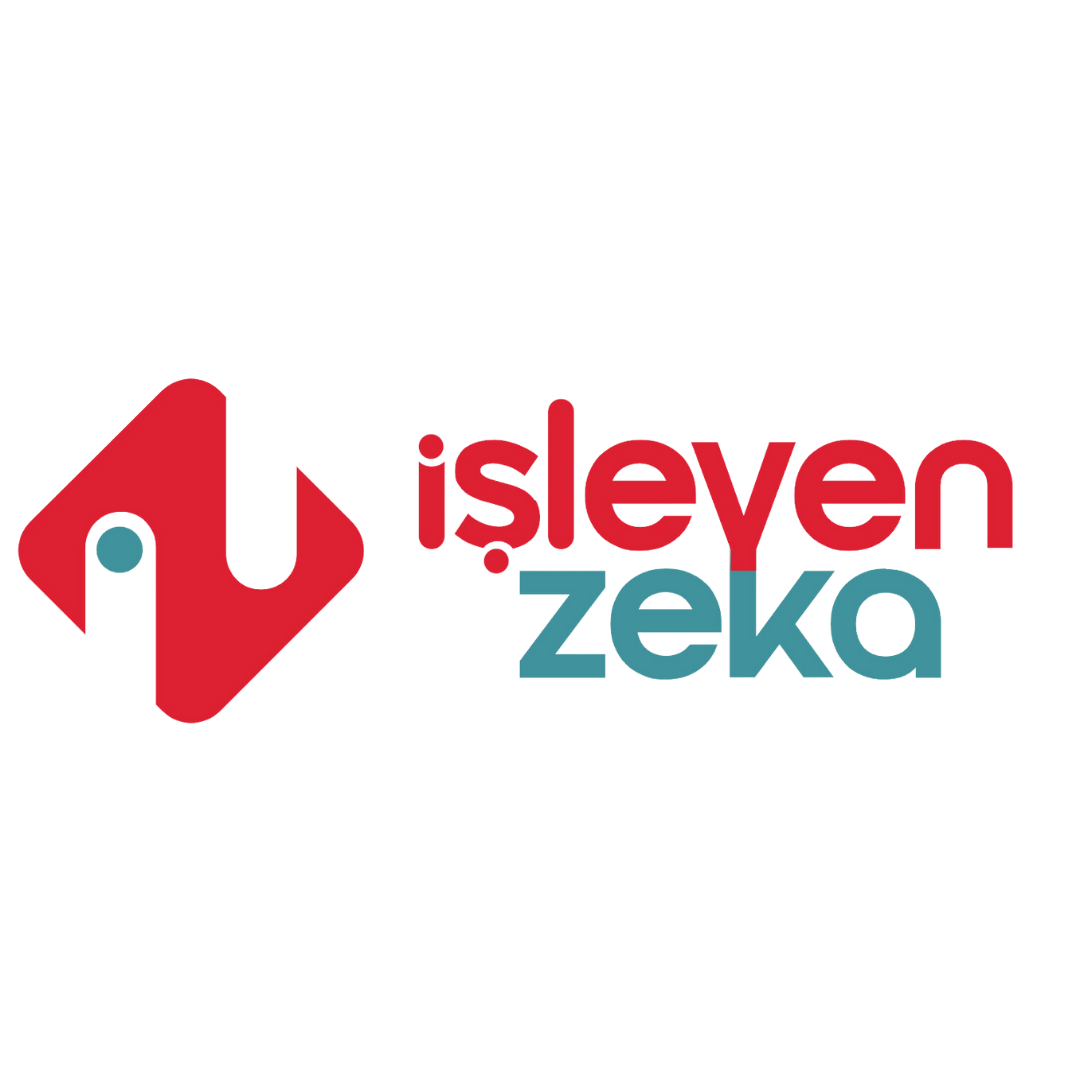 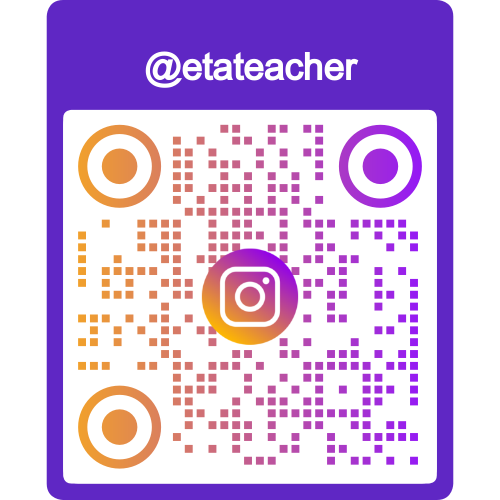 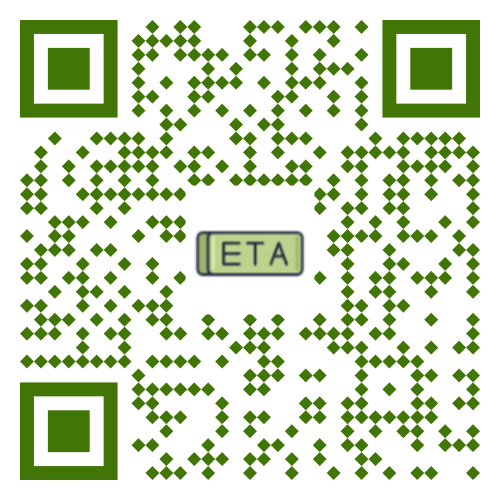 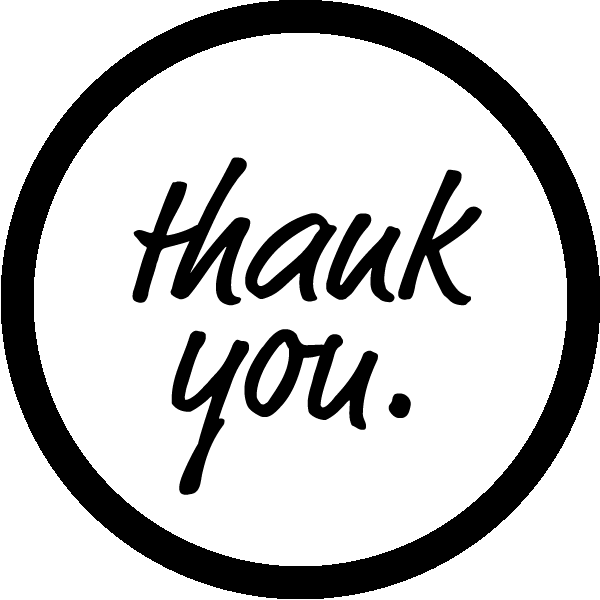 Ege Tolgay Altınay
Akköprü Ortaokulu  Tuşba/VAN
Bu, ve benzeri içerikler için:www.egetolgayaltinay.com adresini ziyaret edebilirsiniz.